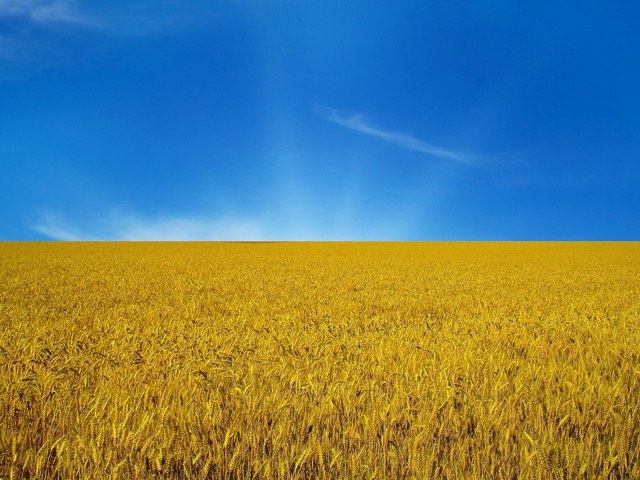 Герої рідного



Краю!
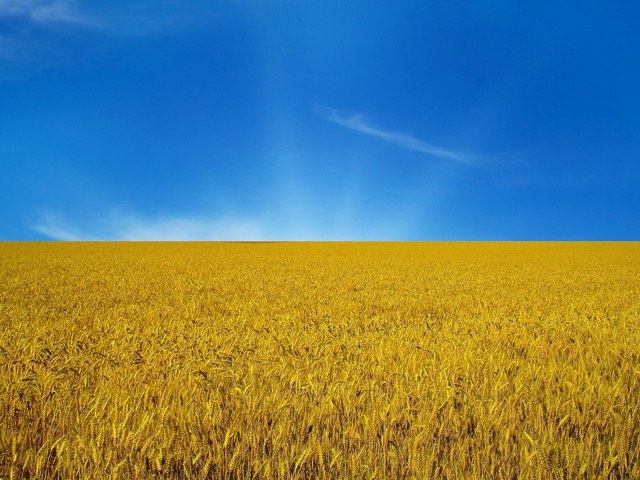 Мета патріотичної години:   виховання у здобувачів вищої освіти почуття гордості за  захисниць і захисників українського народу, які героїчно боронять власну державу, захищають суверенітет та територіальної цілісності України; глибокої пошани до загиблих Героїв і вшанування їх світлої пам’яті; поваги до Збройних Сил України й вдячності їм; співчуття до людей, скалічених війною, до родичів тих, хто загинув на війні, тих, хто втратив житло або був змушений його покинути; стійкості до впливів пропаганди країни – агресора.
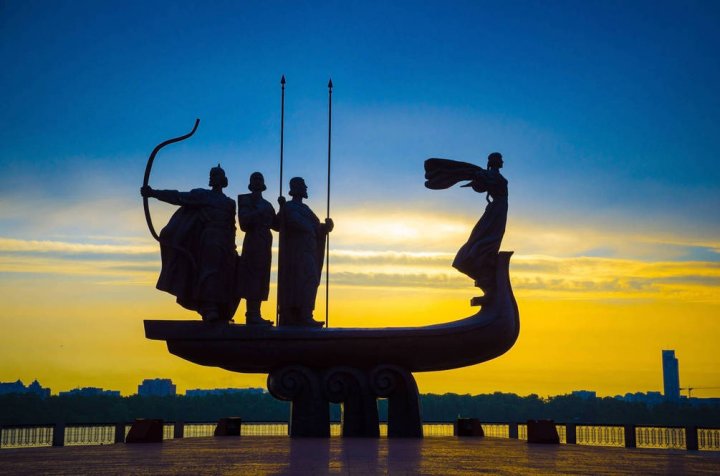 Український народ має героїчне історичне коріння незламності, і високодуховну культурну спадщину як транслятора незламності
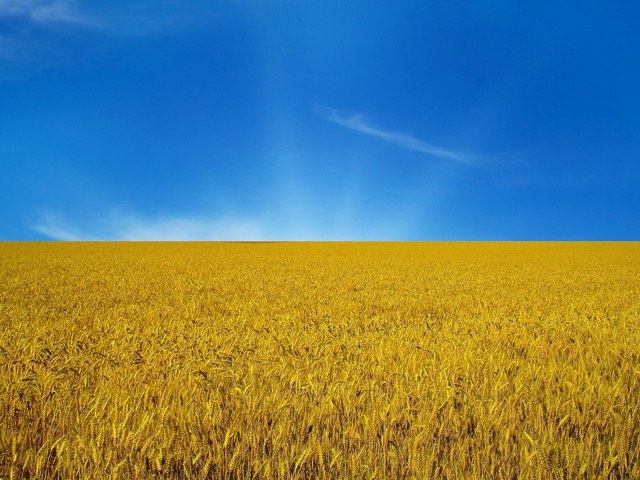 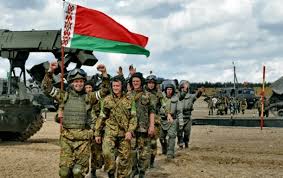 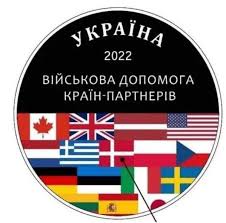 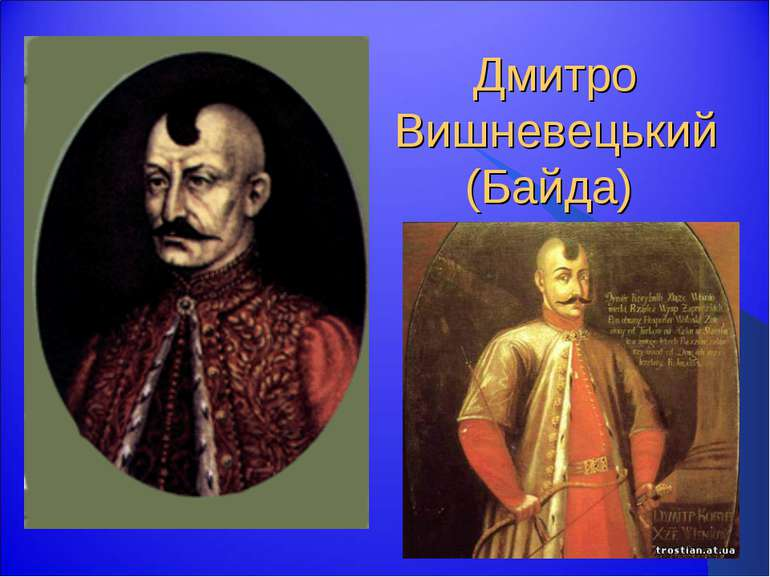 Війна має цивілізаційний вимір, позаяк йдеться про захист демократичних цінностей Західного світу, збереження встановленої після Другої світової війни системи міжнародного права й устрою Європи. Доктрина «русского міра» поставила під загрозу безпеку низки європейських держав. Тому демократичними країнами війна була сприйнята саме як війна проти демократії в цілому. Це зумовило їх активну військову, фінансову та гуманітарну підтримку.
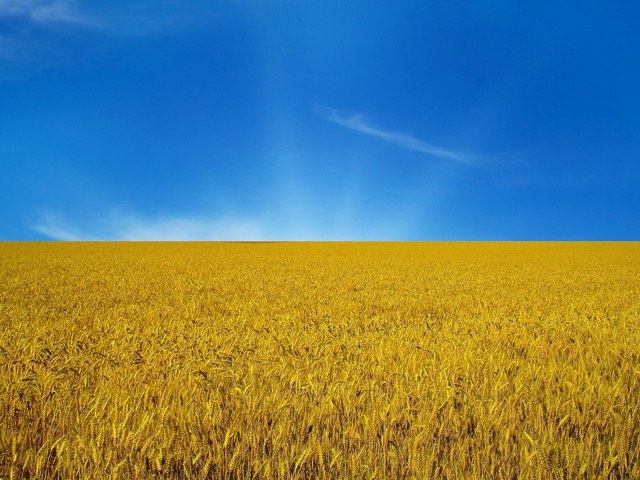 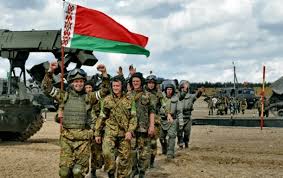 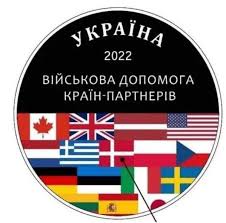 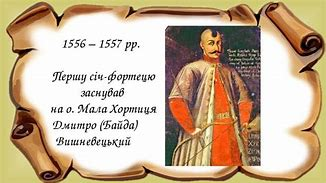 Війна має цивілізаційний вимір, позаяк йдеться про захист демократичних цінностей Західного світу, збереження встановленої після Другої світової війни системи міжнародного права й устрою Європи. Доктрина «русского міра» поставила під загрозу безпеку низки європейських держав. Тому демократичними країнами війна була сприйнята саме як війна проти демократії в цілому. Це зумовило їх активну військову, фінансову та гуманітарну підтримку.
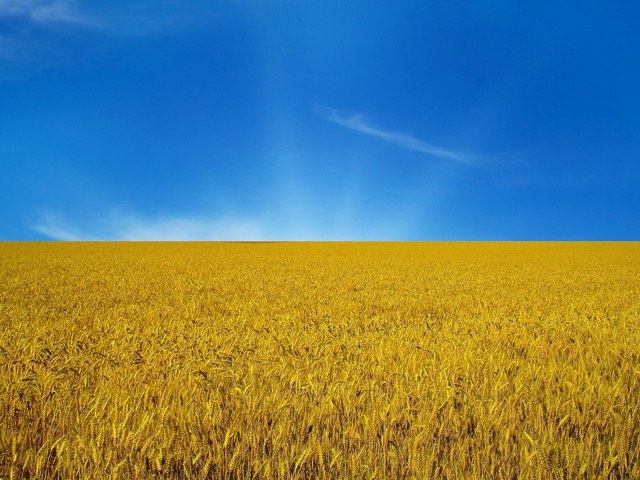 Героїчно-романтичний образ козака Байди — князя Дмитра Вишневецького стоїть у витоків запорізького козацтва. Його повне пригод і напруженої боротьби життя є своєрідним прологом до славнозвісної історії Запорізької Січі, що увібрала в себе кращі сили українського народу. Князь-отаман Вишневецький став прикладом наступним отаманам і гетьманам Запоріжжя — Петру Сагайдачному та Івану Сірку в тому, що в ім'я боротьби зі спільною для всіх слов'янських народів загрозою можна йти на співробітництво і навіть компроміси як із польським королем, так і з московським царем, не поступаючись при цьому козацькою свободою, честю і православною вірою.
шневецькі володіли величезними маєтностями в Україні. Батькові Дмитра 1541 р. були передані Канівське і Черкаське староства. 1551 р. їх старостою стає Дмитро Вишневецький. У цей час посилюються татарські навали в Україну, що заважало освоєнню її території польським магнатством. Потрібна була людина, здатна організувати протидію кримчакам. Претвич — організатор походів проти татар — 1550 р. писав великому князеві литовському Сигізмунду-Августу про Дмитра Вишневецького «як одного з визначніших репрезентантів боротьби з татарами».
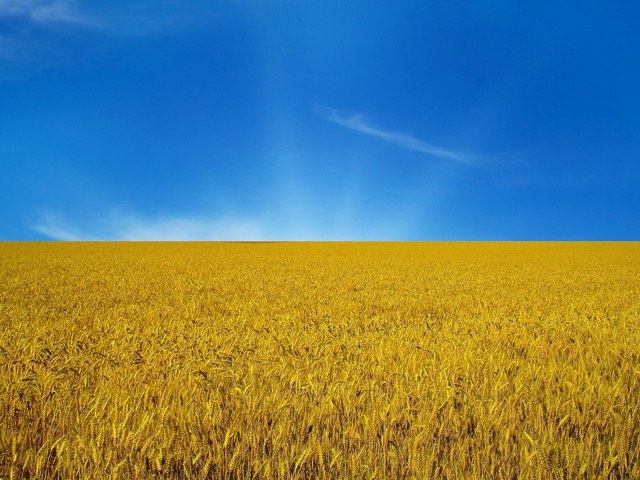 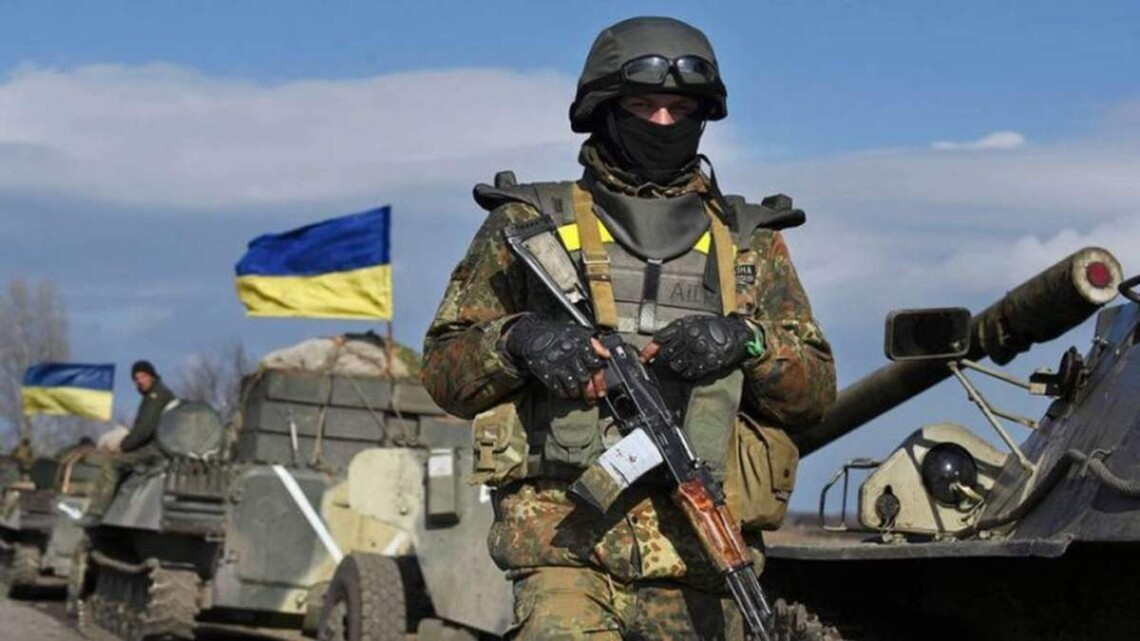 ”.
Пісня засвідчує трагічний кінець знаменитого гетьмана. А перші історичні джерела згадують про нього 1545 р. У цей час королівський комісар Лев Патій проводив люстрацію (ревізію) Волинського воєводства. її документи свідчать про те, що князь Дмитро Іванович Вишневецький особисто прибув до м. Кременець, де перебував королівський комісар, ї показав, що у Кременецькому повіті він володіє помістями Кушнин, Підгайці, Окнин, Гараж, Камарин, Крутнів і Лопушне. Князь був старшим з чотирьох синів Івана Михайловича Вишневецького від його першої дружини Анастасії Семенівни з родини Олізарів.
Україна вистояла завдяки героїзму. Це героїзм Збройних сил України, Національної гвардії, прикордонників, формувань територіальної оборони, добровольчих формувань, які з перших хвилин ціною власних життів стримували натиск ворога.
Величезний внесок у нашу перемогу роблять  волонтери і ми всі українці
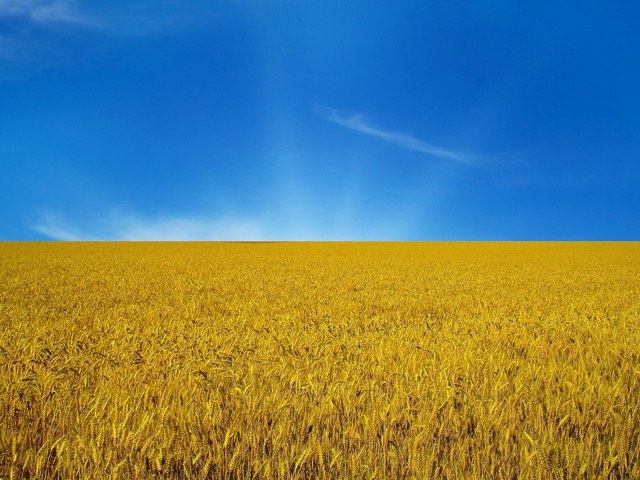 Родина Вишневецьких походила з нащадків великого князя литовського Ольгерда, котрі поріднилися з українськими магнатами, а згодом окатоличилися. Вишневецькі володіли величезними маєтностями в Україні. Батькові Дмитра 1541 р. були передані Канівське і Черкаське староства. 1551 р. їх старостою стає Дмитро Вишневецький. У цей час посилюються татарські навали в Україну, що заважало освоєнню її території польським магнатством. Потрібна була людина, здатна організувати протидію кримчакам. Претвич — організатор походів проти татар — 1550 р. писав великому князеві литовському Сигізмунду-Августу про Дмитра Вишневецького «як одного з визначніших репрезентантів боротьби з татарами».
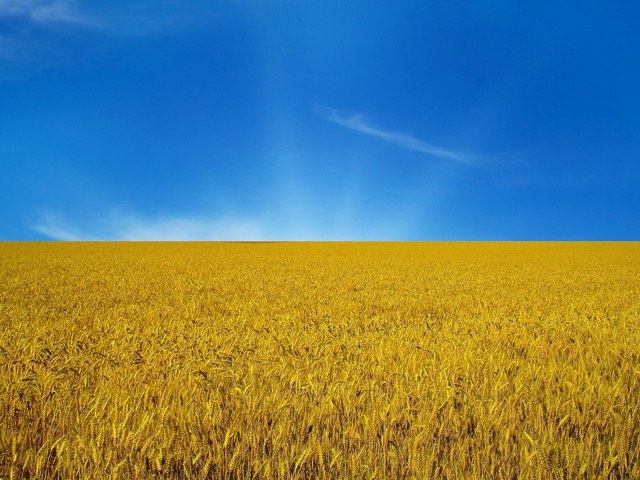 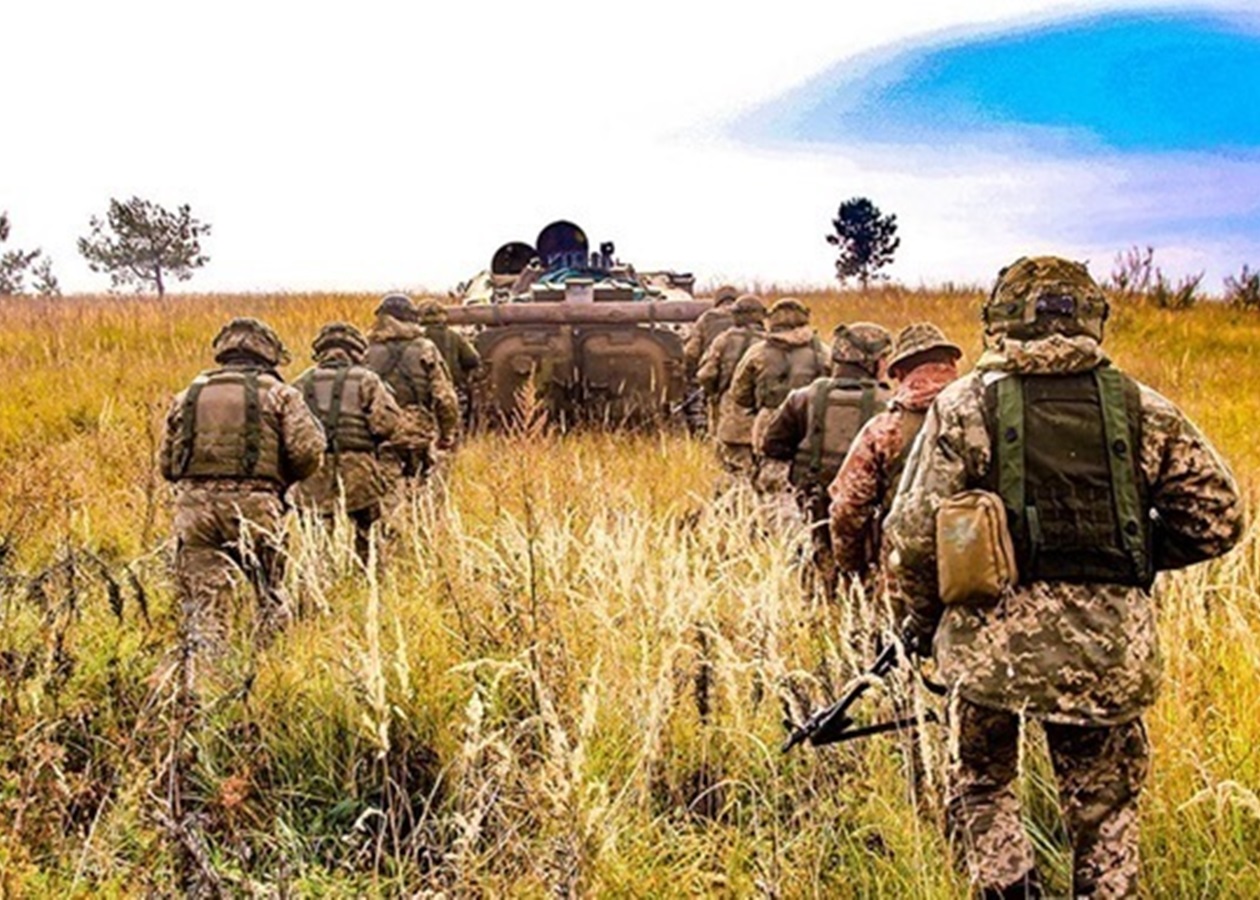 Вже тоді Вишневецький виявив себе непересічною натурою, головними рисами якої були лицарство і молодецтво. Може, саме тому, зіткнувшись із козацькою вольницею, він, як ніде, відчув себе у своєму середовищі. Водночас особиста хоробрість князя, його авантюристична натура прийшлися до душі козакам, вони ладні були йти з ним І проти татар, і проти кого іншого, аби покликав. Як зазначає історик Бантиш-Каменський, «муж розуму палкого, відважний, вправний вояка» Дмитро Вишневецький невдовзі став визнаним ватажком козаків. Він вирушає на Дніпровське пониззя і «на острові Хортиця, прати Конських вод, коло кримських кочовищ», за свідченням М. Грушевського, «ставить замок і громадить навколо себе козаччину». Зокрема, він уперше наказав робити козацькі човни з буйволових шкір, аби можна було легко їх переносити.
:
24 лютого 2022 р. повномасштабним вторгненням російської армії розпочався новий етап російсько-української війни, яка триває з 2014 року. Для нашої країни вона стала народною війною за незалежність і суверенітет, за цивілізаційний вибір і приналежність до європейської цивілізації, її засадничі цінності, права і свободи, що лежать в основі Західного світу. Війна, як ніколи, згуртувала українську націю, мобілізувавши весь її потенціал на відсіч ворогу. Вона торкнулася кожної української родини, стала частиною нашого життя, а перемога у ній стала спільною метою всього українського народу. Кожний українець має свій рахунок війні та свою історію боротьби, що у сукупності складають нашу спільну історію спротиву.
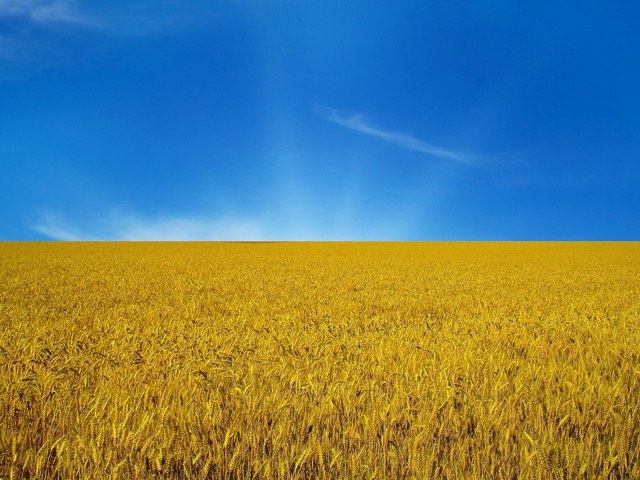 Вишневецький з хортицькими козаками напав на замок самого Давлет-Гірея, який хан збудував на Дніпрі. Розгніваний Давлет-Гірей шле лист за листом Сигізмунду-Августу, вимагаючи приборкати козаків і Вишневецького. Король, однак, відповів, що Вишневецького на Дніпро не посилав. «Можете міркувати з того,— писав Сигізмунд,—-що і до цесаря турецького він ходив проти волі нашої, а як там його прийнято, самі знаєте: повернувшись до держави нашої, він розповідав, що дістав дарунки і у тебе, брата нашого, ласку мав. Через те ми й доручили йому степову сторожу, бо переконані, що він підтримуватиме стосунки з вашими людьми, зазнавши від вас ласки».
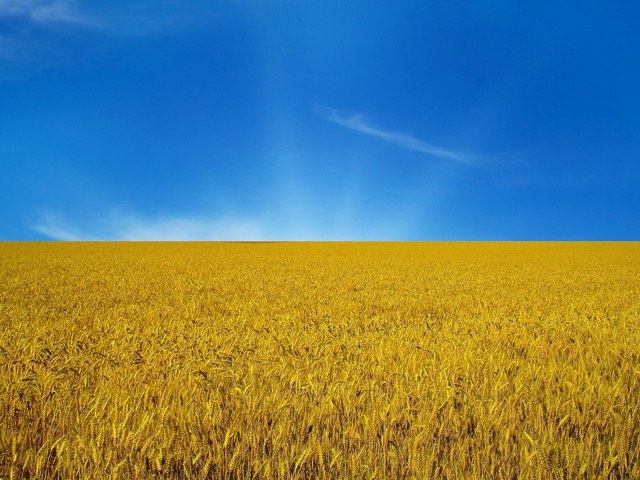 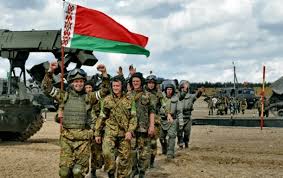 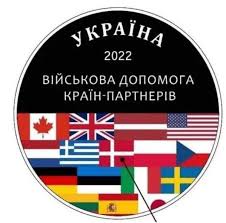 Ознайомившись з коротким викладом його життя, можна поставити собі запитання: за віщо ж така честь? Адже, будучи представником правлячої верхівки панівного класу, Вишневецький не забував про свої інтереси і відстоював насамперед їх. Відповідь, очевидно, полягає у тому, що інтереси самого Дмитра Вишневецького — захист Батьківщини від турків і татар — співпадали з інтересами низового козацтва, що у боротьбі з ними він стояв на боці народу і особистою хоробрістю, відвагою сприяв успіхові цієї боротьби. Спорудивши містечко-фортецю на Хортиці, він зумів об'єднати тут козацькі сили, які визнали у ньому справжнього керівника і гетьмана. Все це і сприяло тому, що життя і діяння Дмитра Вишневецького залишили помітний слід в історії України, ставши надихаючим прикладом для майбутніх поколінь.
Війна має цивілізаційний вимір, позаяк йдеться про захист демократичних цінностей Західного світу, збереження встановленої після Другої світової війни системи міжнародного права й устрою Європи. Доктрина «русского міра» поставила під загрозу безпеку низки європейських держав. Тому демократичними країнами війна була сприйнята саме як війна проти демократії в цілому. Це зумовило їх активну військову, фінансову та гуманітарну підтримку.
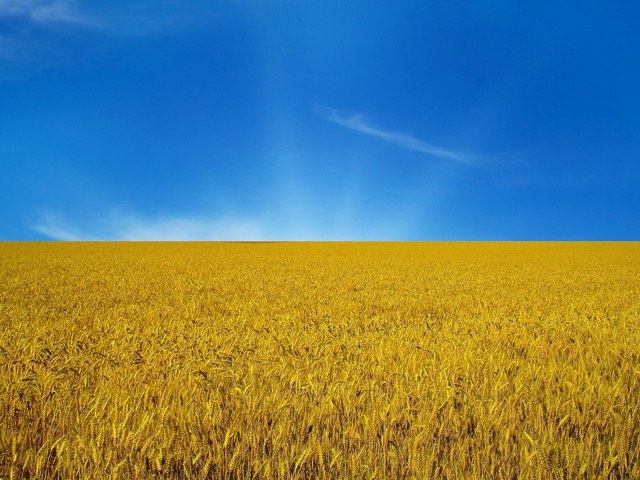 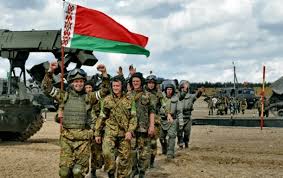 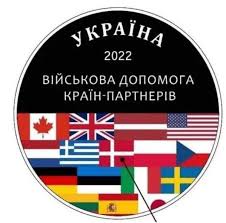 Дипломат Еріх Лясота, котрий за дорученням імператора Рудольфа II приїхав на Запорозьку Січ, щоб запросити козаків для участі у війні проти турків, писав у своєму щоденнику: «Пристали до берега нижче острова Мала Хортиця, неподалік першого; тут знаходиться замок, збудований Вишневецьким років 30 назад і згодом зруйнований.
Війна має цивілізаційний вимір, позаяк йдеться про захист демократичних цінностей Західного світу, збереження встановленої після Другої світової війни системи міжнародного права й устрою Європи. Доктрина «русского міра» поставила під загрозу безпеку низки європейських держав. Тому демократичними країнами війна була сприйнята саме як війна проти демократії в цілому. Це зумовило їх активну військову, фінансову та гуманітарну підтримку.
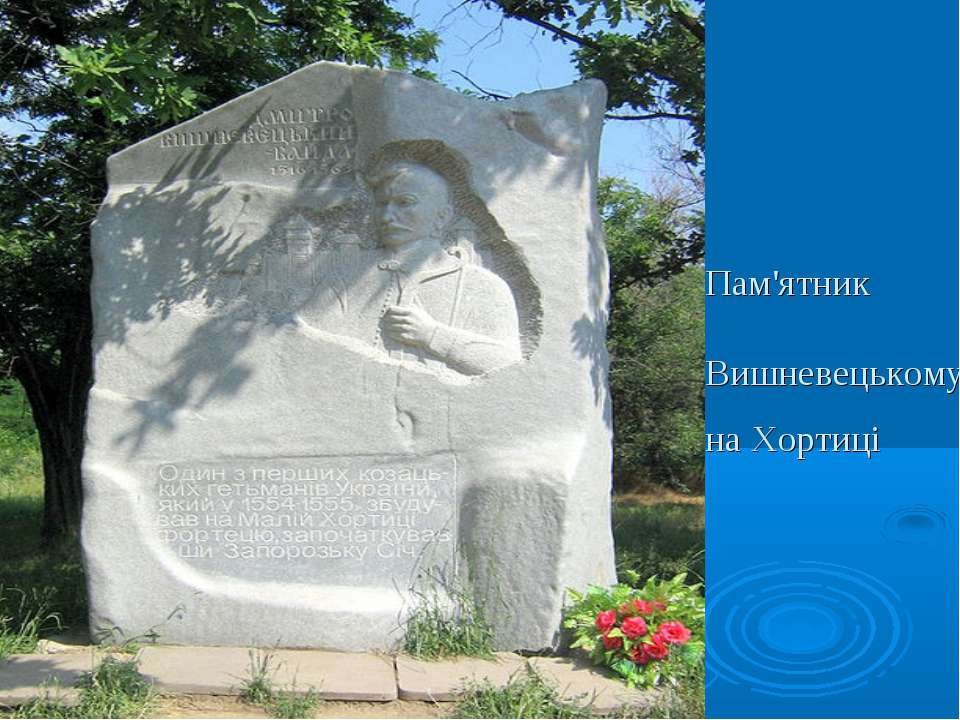 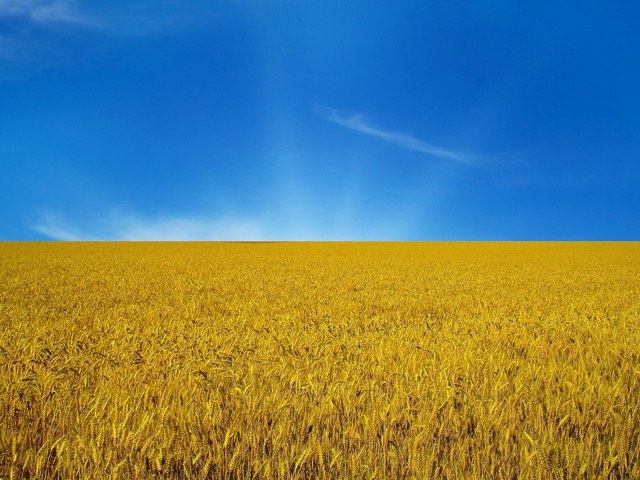 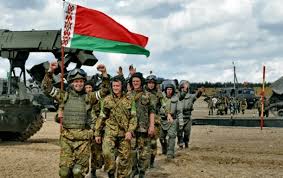 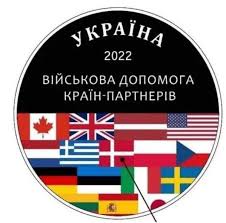 Війна має цивілізаційний вимір, позаяк йдеться про захист демократичних цінностей Західного світу, збереження встановленої після Другої світової війни системи міжнародного права й устрою Європи. Доктрина «русского міра» поставила під загрозу безпеку низки європейських держав. Тому демократичними країнами війна була сприйнята саме як війна проти демократії в цілому. Це зумовило їх активну військову, фінансову та гуманітарну підтримку.
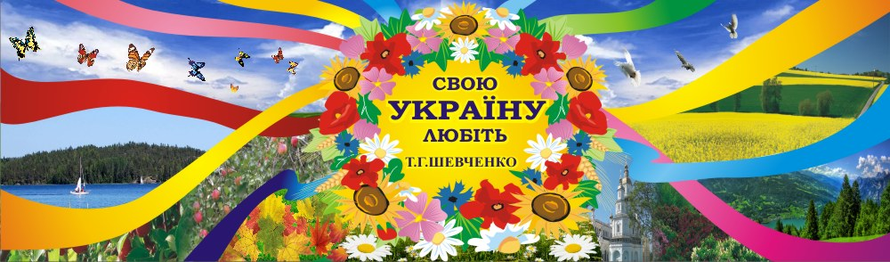 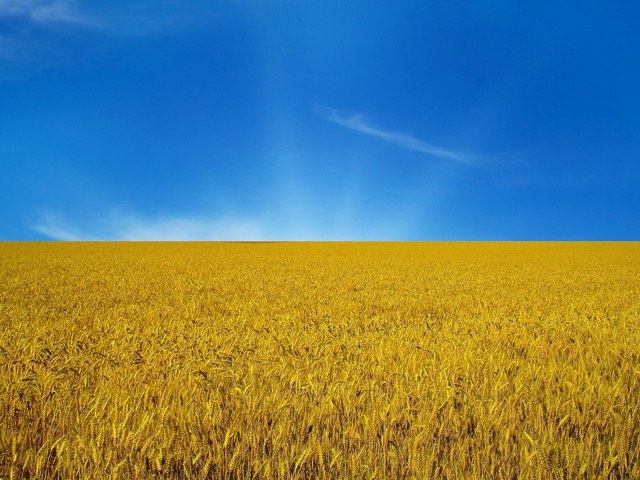 СЛАВА УКРАЇНІ!



ГЕРОЯМ СЛАВА!